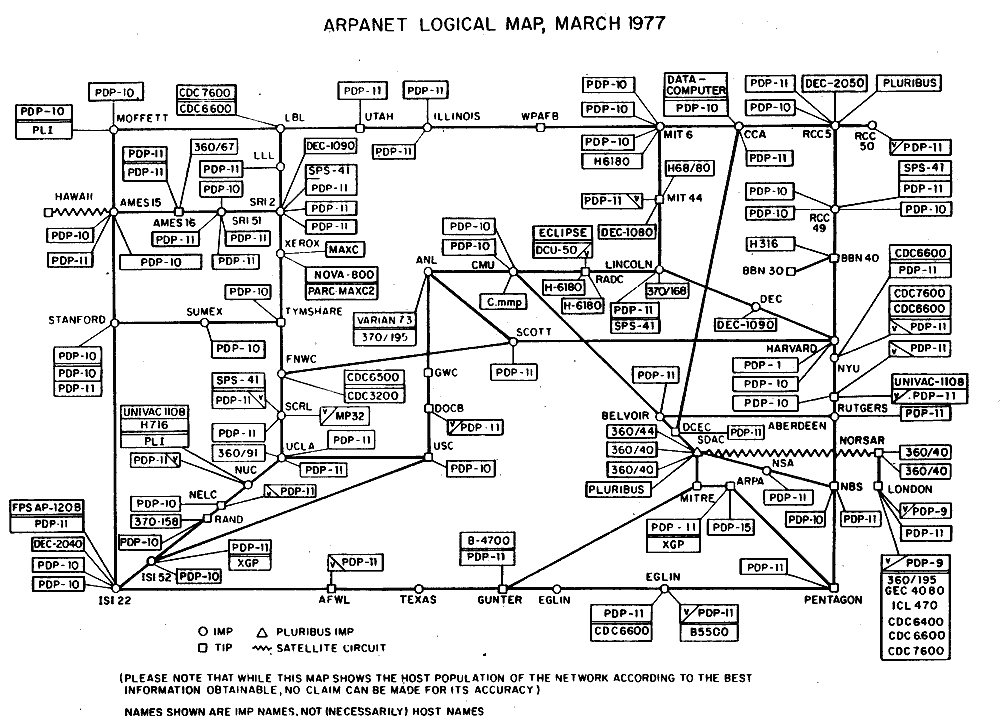 software defined networking
CS 6410 Fall 2017
Eric Campbell and Rolph Recto
[Speaker Notes: picture: ARPANET map, 1977
First to implement TCP

CS 6410 facts:
required papers: 35
Optional papers: 15
suggested:75]
software defined networking
software defined networking
(OpenFlow, originally)
[Speaker Notes: the term “SDN” was originally coined to describe OpenFlow]
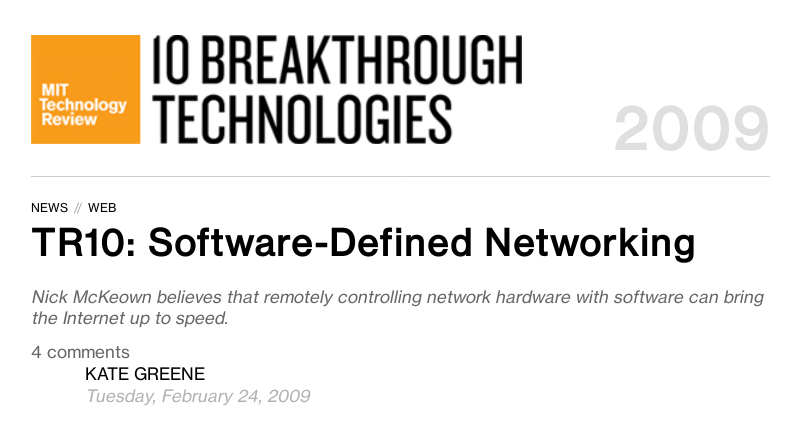 [Speaker Notes: “SDN” originally coined in an MIT Tech Review article describing OpenFlow]
“Stanford computer scientist Nick McKeown and colleagues developed a standard called OpenFlow that essentially opens up the Internet to researchers, allowing them to define data flows using software–a sort of ‘software-defined networking.’ Installing a small piece of OpenFlow firmware (software embedded in hardware) gives engineers access to flow tables, rules that tell switches and routers how to direct network traffic.”
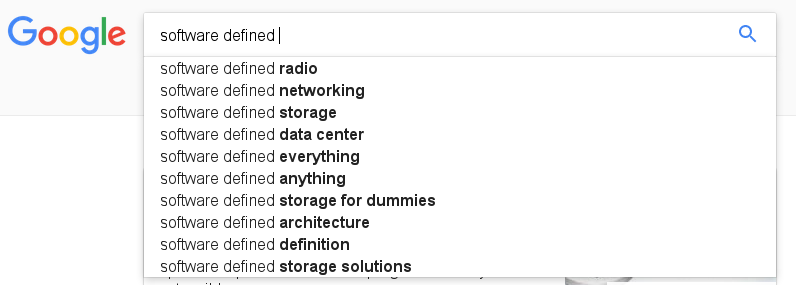 [Speaker Notes: The name has caught on to other fields….]
control plane
routing
isolation
traffic engineering
data plane
packet forwarding
packet scheduling
[Speaker Notes: Networking devices have two parts for two different operations:

Control plane - computes forwarding behavior of the switch
Data plane - executes the forwarding behavior computed by the control plane]
traditional networking
[Speaker Notes: Control plane and data plane were in the same device

Control plane ran distributed protocols

No standard protocol for communication between control plane and data plane]
SDN
[Speaker Notes: Control plane is separated from the data plane
Can be a server, have arbitrary amounts of compute power!

Control plane is logically centralized, can have “global view” of network
Distributed protocols become graph algorithms

Rules on switches are just a “cache” for functions on packets defined by controller]
software defined networking
(programmable)
[Speaker Notes: however, the term SDN has come to encompass a wider trend in research and industry to make networking more “programmable”
under this definition a broad array of research (including research that predates OpenFlow) can be described as SDN
Add: software defined datacenter, software defined cloud, etc.]
Active Networks 

Separating the Data and Control Planes 

OpenFlow 

SDN Today
[Speaker Notes: Active networks - shove untrusted programs in your packet
Separate data and control planes - network operator is running the program (monitoring) instead of random user in the endhost

“Network interoperability is achieved at a higher level of abstraction – instead of standardizing the computation performed on every packet, we standardize the computational model, i.e., the instruction set and resources available to capsule programs.”
Tennenhouse and Wetherall, p.6

re: the end-to-end argument: “While locating computation within the network may appear to contradict this guideline, we note that the argument pertains to the placement of functionality – it does not suggest that the choice of functions that are appropriately located within the network cannot be application-specific. If anything, active networks allow this guideline to be followed more carefully, by allowing applications to selectively determine the partitioning of functionality between the end points and intermediaries.” p. 12

“We are applying a programming language perspective to networks and their protocols. In place of protocol “stacks”, we anticipate the development of protocol components that can be tailored and composed to perform application-specific functions. These protocol components will leverage the tools of the modern programming trade – encapsulation, polymorphism and inheritance. Within our own research group, we are setting out to create a “Smalltalk of networking” and are interested not just in the “language” itself but also in the class hierarchy, etc. that will develop around it” p. 12

On network ossification: “Today, after a concept is prototyped its large scale deployment takes about 8 years. The process involves standardization, incorporation into vendor hardware platforms, user procurement and installation. The present backlog within the IETF includes multicast, authentication and mobility extensions, RSVP and IPv6.”]
Tennenhouse &
Wetherall
Smart Packets
NetScript
ANTS
1995
2010
2015
2000
2005
[Speaker Notes: Tennenhouse and Wetherall: one of the first papers to describe active networks, distinguished between capsules and programmable switches
Language-based approach to networking
“We are applying a programming language perspective to networks and their protocols. In place of protocol “stacks”, we anticipate the development of protocol components that can be tailored and composed to perform application-specific functions. These protocol components will leverage the tools of the modern programming trade – encapsulation, polymorphism and inheritance. Within our own research group, we are setting out to create a “Smalltalk of networking” and are interested not just in the “language” itself but also in the class hierarchy, etc. that will develop around it” p. 12

ANTS
Dynamically deploy new network protocols
Addressed network ossification
“Capsules” contain info on what custom protocols; there is a “metaprotocol” to load new protocol programs dynamically if switch receives capsule of unknown protocol

Smart Packets: capsule approach, ran C-like code on a VM, used certificates for security (?)
E.g. push switch information back into packet

NetScript: programmable switch model, used DSL to defined packet headers and configure “graph” of computational nodes that ran C or Java
Authors admitted it was slow: 25 Mb/s, blamed Java]
use pulls
technology pushes
network ossification


desire for unified middlebox interface
[Speaker Notes: Network ossification - hard to introduce new protocols
(e.g IPv6)

Desire for unified middlebox interface:
vendor-specific APIs for firewalls, proxies, etc]
use pulls
technology pushes
lower compute costs


advances in
programming languages


DARPA Active Networks
[Speaker Notes: Lower compute costs: networking devices can compute more, can we do more interesting things there?

Advances in programming languages: rise of virtual machine languages like Java allow for portable and sandboxed execution

DARPA Active Networks programs:
DARPA gave a lot of grant money in the 90s to develop active networks]
programmable switches
[Speaker Notes: Dynamically load programs into a switch

NetScript, ANTS (kinda - though it’s called “capsules” it looks like a hybrid system, where protos are loaded in band)]
sniff.java
with sniff.java installed, switch maintains table of packet counts by source IP
...
...
capsules
[Speaker Notes: Capsules: packets contain tiny programs to be executed by switches

Tennenhouse and Wetherall: “every message is a program”

e.g. Smart Packets]
packet contains instructions to push switch info at every hop
Tiny Packet Programs
Jeyakumar et al, 2014

In-Band Network Telemetry
Kim et al, 2016
...
[Speaker Notes: Define control and data plane here

Make diagram more network-y so we have a better idea of why the distributed routing algorithm is not good]
...
[Speaker Notes: Define control and data plane here

Make diagram more network-y so we have a better idea of why the distributed routing algorithm is not good]
...
[Speaker Notes: Define control and data plane here

Make diagram more network-y so we have a better idea of why the distributed routing algorithm is not good]
whither active networks?
[Speaker Notes: DISCUSSION HERE]
whither active networks?
performance and security concerns

no “killer app”

no practical deployment plan
“The misconception that packets would necessarily carry Java code written by end users made it possible to dismiss active network research as too far removed from real networks and inherently unsafe.”
“The Road to SDN,” Feamster et al 2014
whither active networks?
performance and security concerns

no “killer app”

no practical deployment plan
“The misconception that packets would necessarily carry Java code written by end users made it possible to dismiss active network research as too far removed from real networks and inherently unsafe.”
“The Road to SDN,” Feamster et al 2014
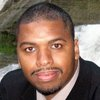 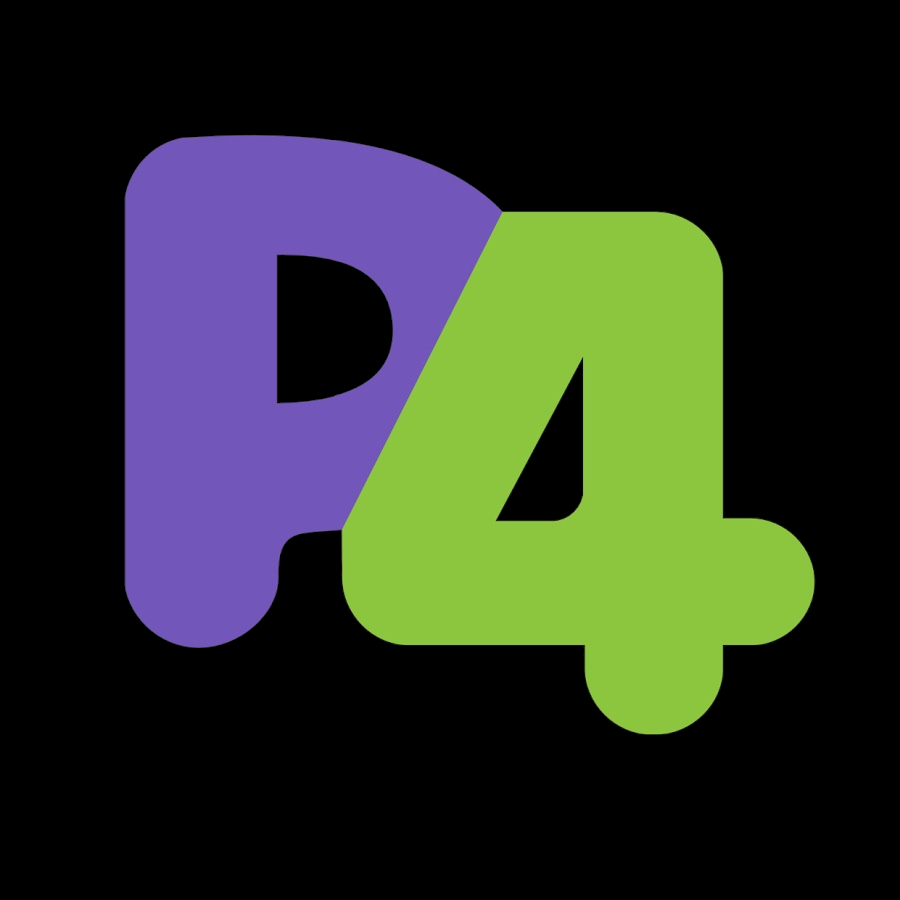 Tennenhouse &
Wetherall
Whippersnapper
P4FPGA
Smart Packets
SIGCOMM 2014
In-Band Network Telemetry
NetScript
ANTS
Tiny Packet Programs
1995
2010
2015
2000
2005
[Speaker Notes: Revival of active networks
P4, a language for programming dataplanes
Spawned new work on active networks
Barefoot Networks is developing it, creating chip to run arbitrary P4 programs at line rate]
Active Networks 

Separating the Data and Control Planes 

OpenFlow

SDN Today
PCE
4D
SoftRouter
Tempest
Ethane
ForCES protocol
RCP
IRSCP
1995
2010
2015
2000
2005
PCE
4D
SoftRouter
Tempest
Ethane
ForCES protocol
RCP
IRSCP
1995
2010
2015
2000
2005
use pulls
technology pushes
burgeoning network speeds

insufficient network reliability

specialized services (VPNs)
[Speaker Notes: Network ossification - you can’t change the network without Cisco’s help]
use pulls
technology pushes
open interface between control and data planes

logically centralized control
Open Shortest Path First (OSPF)
...
1μs
[Speaker Notes: First check all links! I.e. assign costs]
OSPF
20μs
1μs
2μs
3μs
1μs
2μs
1μs
10μs
5μs
[Speaker Notes: First check all links! I.e. assign costs]
OSPF
...
...
20μs
1μs
2μs
3μs
1μs
2μs
1μs
10μs
5μs
[Speaker Notes: First check all links! I.e. assign costs]
OSPF
...
...
...
20μs
...
1μs
2μs
3μs
1μs
2μs
1μs
10μs
5μs
[Speaker Notes: First check all links! I.e. assign costs]
SoftRouter
Network Entity (NE)
Control Element (CE)
ForCES
Forwarding 
Entity (FE)
[Speaker Notes: Shortest path?

SECURITY POLICIES]
SoftRouter
[Speaker Notes: Google syncs its datacenters can have a logical controller running and maintaining each datacenter and then only need to logically program the datacenter-to-datacenter protocols.]
SoftRouter
Network Entity (NE)
Control Element (CE)
20μs
1μs
2μs
3μs
1μs
Forwarding 
Entity (FE)
2μs
1μs
10μs
5μs
[Speaker Notes: SoftRouter / Software defined network

SDN is just this, but better OpenFlow is analogous to Forces and POX & other network operating systems are analogous to SoftRouter.]
Shortest Path Routing
20μs
1μs
2μs
3μs
1μs
A
B
2μs
1μs
10μs
5μs
[Speaker Notes: SoftRouter / Software defined network

SDN is just this, but better OpenFlow is analogous to Forces and POX & other network operating systems are analogous to SoftRouter.]
whither SoftRouter (and others)?
vendors didn’t adopt ForCES (and others)

not general enough

no practical deployment plan
[Speaker Notes: Vendors didnt support Open APIs like ForCES, because it would allow new vendors to enter the marketplace. Oracle wanted to keep its near-monopoly

Only allowed decisions based on IPv4 headers. Couldn’t program at the L2 level, couldn’t behave like a firewall, etc

Without vendor adoption and a general model for programming forwarding entities, most atte like ForCES/SoftRouter failed.]
Active Networks 

Separating the Data and Control Planes 

OpenFlow 

SDN Today
[Speaker Notes: Why OpenFlow is important:
Can program a wide variety of networking devices as abstract switches; SoftRouter can only program routers (IPv4 matching only)
Basically the OpenFlow API is better (more abstract and flexible)
Three-tiered architecture (logical control, state management, dataplane) as opposed to SoftRouter’s two layers (data and control plane)]
OpenFlow
Ethane
NOX
1995
2010
2015
2000
2005
[Speaker Notes: Ethane: precursor to OpenFlow
Installed in Stanford CS dept to manage user access policies (e.g. faculty have access to these machines)

NOX
First OpenFlow controller
“Network Operating System”

OpenFlow]
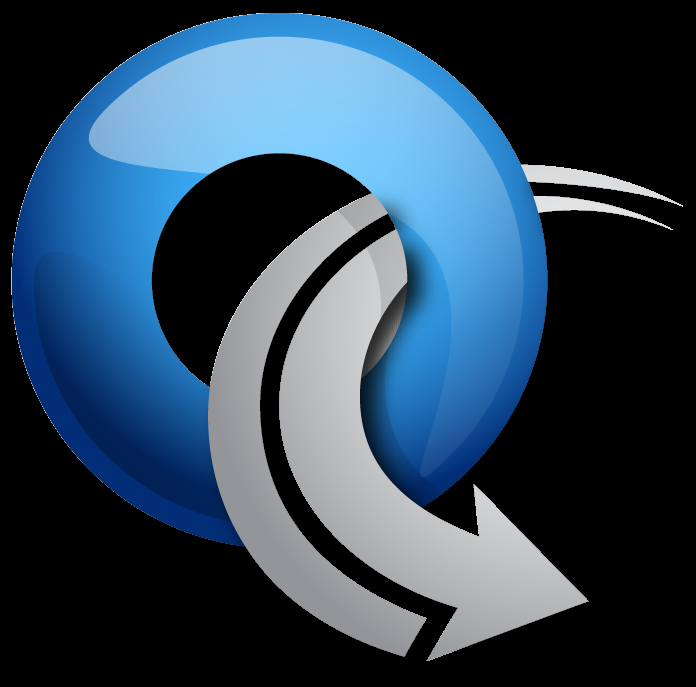 OpenFlow: enabling innovation in campus networks

Nick McKeown, Tom Anderson, Hari Balakrishnan,
Guru Parulkar, Larry Peterson,
Jennifer Rexford, Scott Shenker, Jonathan Turner

SIGCOMM 2008
[Speaker Notes: Describe where OpenFlow comes from, Stanford CS dept

One of the first successful SDN standards
ie. it was adopted by industry

OpenFlow and NOX papers published at SIGCOMM 2008
(OpenFlow paper cited over 6000 times, NOX paper cited over 1500 times)]
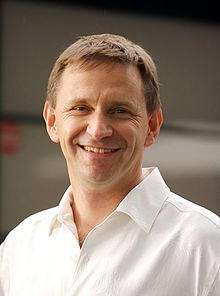 Nick McKeown
Stanford
Jennifer Rexford
Princeton
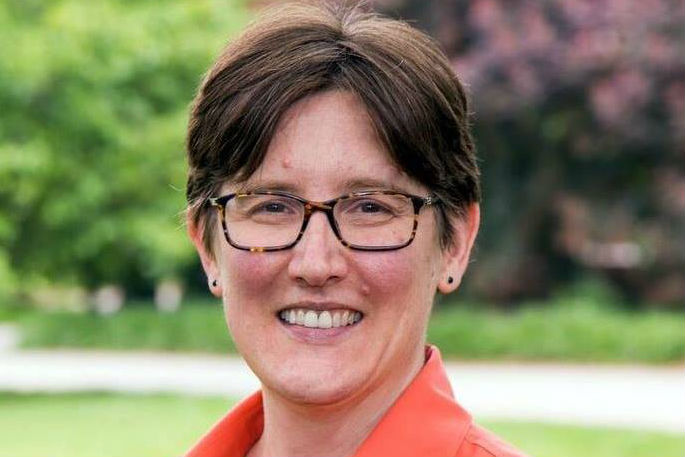 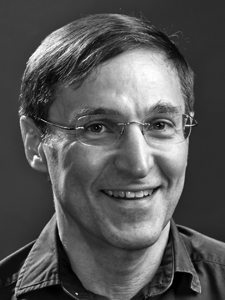 Scott Shenker
Berkeley
[Speaker Notes: Scott Shenker
We read his epidemic algorithms paper

Jennifer Rexford
Chair of SIGCOMM 2003-2007

Nick McKeown
Cofounder of Nicira Networks and Barefoot Networks]
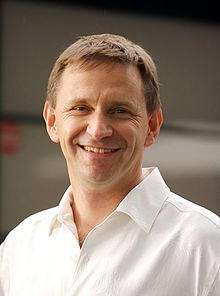 Nick McKeown
Stanford
Jennifer Rexford
Princeton
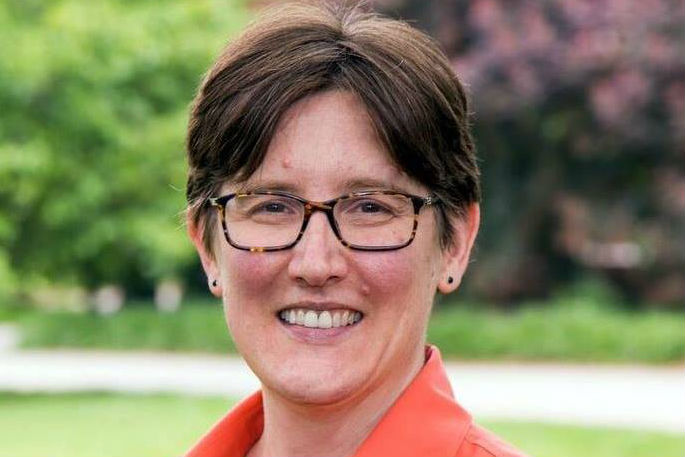 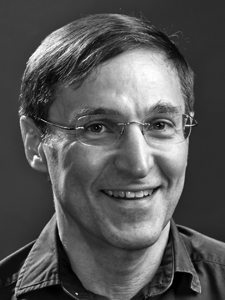 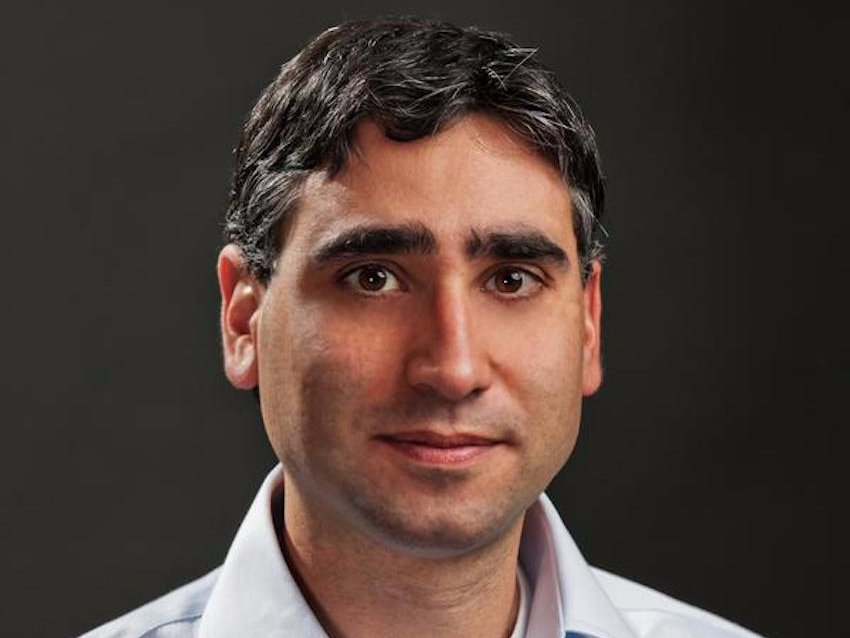 Scott Shenker
Berkeley
Martín Casado
Stanford
[Speaker Notes: Martin Casado
Grad student under Nick McKeown and Scott Shenker
Cofounder of Nicira Networks
Partner at Andreesen-Horowitz, left Nicira after it was acquired by VMWare]
use pulls
technology pushes
networking research


market factors


datacenter networks
[Speaker Notes: Networking research
Prompted by large-scale infrastructure for networking research
E.g. Clean Slate Program headed by Nick McKeown
Global Environment for Network Innovations (GENI)
Need for virtualization in campus networks

Market factors
Chip designers (e.g. Broadcom) were opening APIs for switch chipsets
This opened up market for companies making switches

Datacenter networks
Complicated, required engagement with vendors]
use pulls
technology pushes
backwards compatible


general packet processing
(more fields to match on)
[Speaker Notes: Backwards compatible: OF was designed to work with existing network devices
Usu devices just needed a firmware update to support OpenFlow

General packet processing:
Can match on ethernet frame fields, IP headers, TCP/UDP ports
Cf. with SoftRouter, only match on IP headers]
OpenFlow
protocol
flow
table
[Speaker Notes: OpenFlow protocol: describes communication between controller and switch
E.g. packet_in, packet_out, flow_mod

Flow table: generalized data plane functionality
Contains rules for matching on packet headers (ethernet frame, IP headers, TCP/UDP ports)
Rules have priorities, counters on how many times it was invoked, actions 2]
learning switch
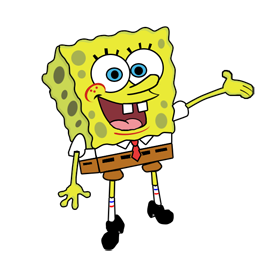 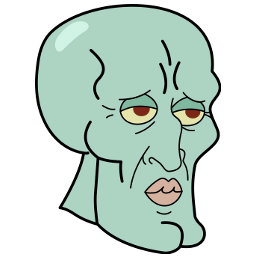 1
3
2
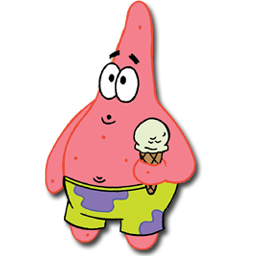 [Speaker Notes: Usu hardcoded in switches, trivially implemented in OpenFlow

Describe how a learning switch works NOT with openflow THEN with openflow]
controller maintains hash table of MAC to port number mappings
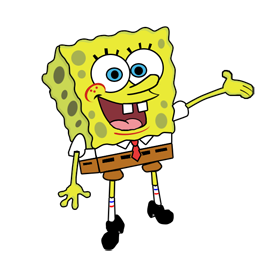 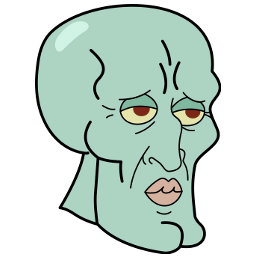 1
3
2
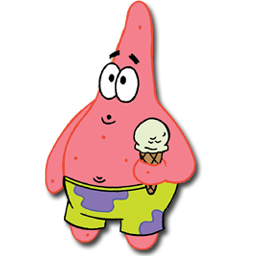 [Speaker Notes: Define control and data plane here

Make diagram more network-y so we have a better idea of why the distributed routing algorithm is not good]
src: spongebob
dst: patrick
msg: I’M READY
...
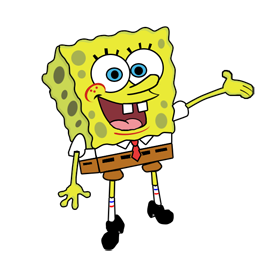 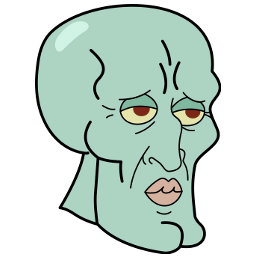 1
3
2
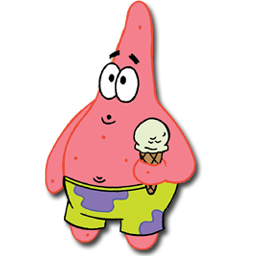 ...
packet_in
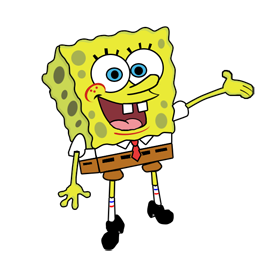 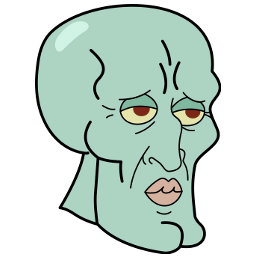 1
3
2
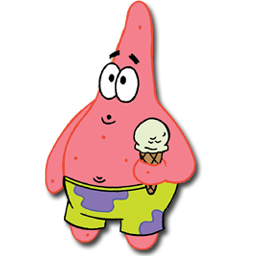 ...
packet_in
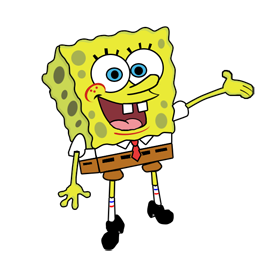 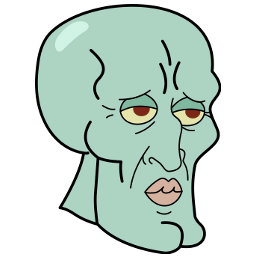 1
3
2
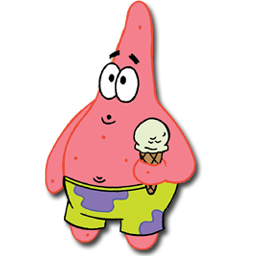 [Speaker Notes: Define control and data plane here

Make diagram more network-y so we have a better idea of why the distributed routing algorithm is not good]
packet_out
...
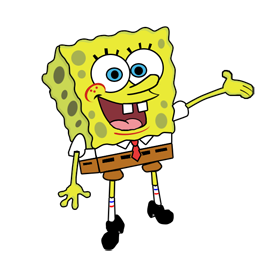 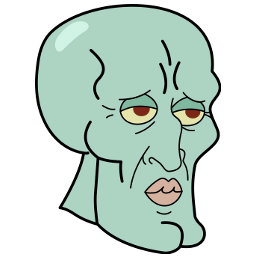 1
3
2
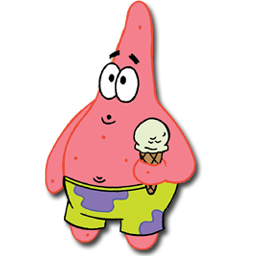 [Speaker Notes: Define control and data plane here

Make diagram more network-y so we have a better idea of why the distributed routing algorithm is not good]
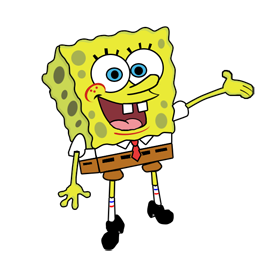 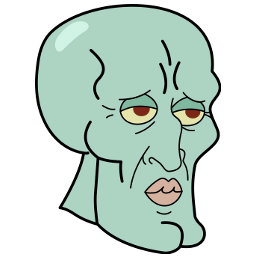 ...
1
3
2
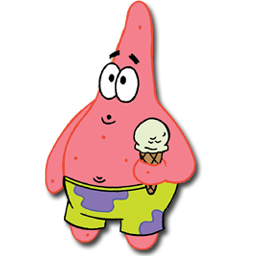 ...
[Speaker Notes: Define control and data plane here

Make diagram more network-y so we have a better idea of why the distributed routing algorithm is not good]
install rule: forward packets for spongebob to port 1
flow_mod
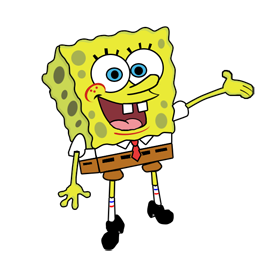 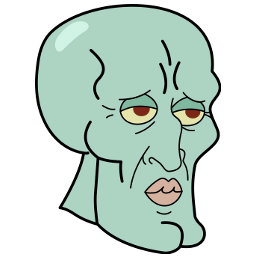 1
3
2
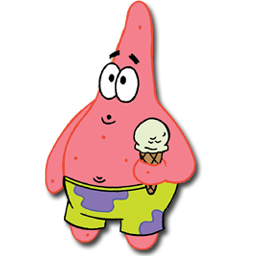 [Speaker Notes: Define control and data plane here

Make diagram more network-y so we have a better idea of why the distributed routing algorithm is not good]
src: patrick
dst: spongebob
msg: i’m patrick
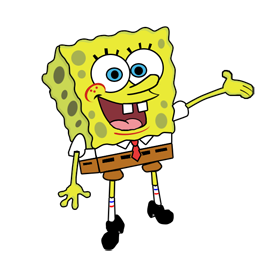 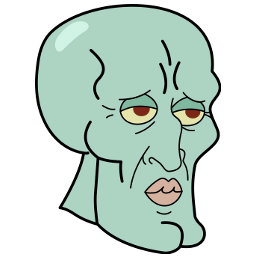 1
3
2
...
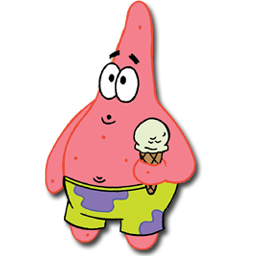 [Speaker Notes: Define control and data plane here

Make diagram more network-y so we have a better idea of why the distributed routing algorithm is not good]
no flooding required!
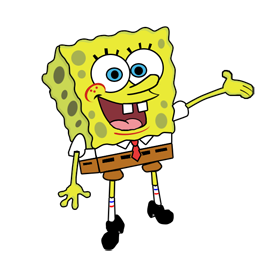 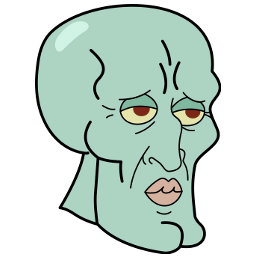 ...
1
3
2
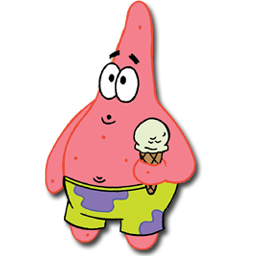 [Speaker Notes: Once a switch

Variations:
Install rules that match on (source, destination) MAC pairs instead of just destination MAC so that Patrick’s port will be learned (it will be sent to controller) 
Patrick’s first packet will be sent to controller and then to spongebob, but every subsequent packet will be sent directly to Spongebob]
firewall
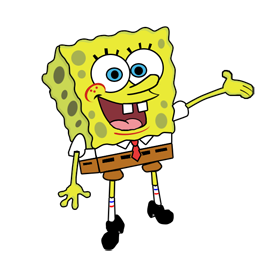 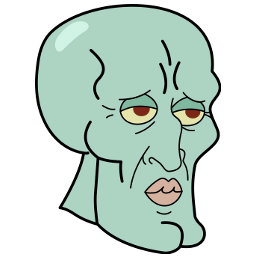 1
3
2
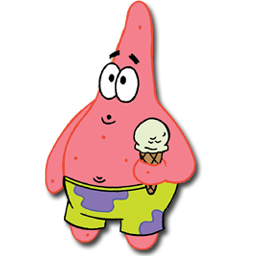 [Speaker Notes: Add example here for dropping traffic]
install rule: drop packets destined for squidward
flow_mod
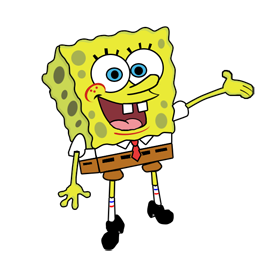 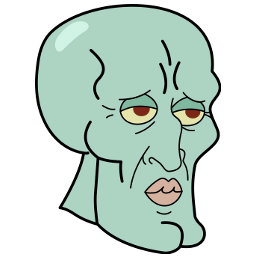 1
3
2
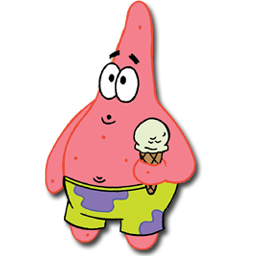 [Speaker Notes: Add example here for dropping traffic]
src: spongebob
dst: squidward
msg: hello
...
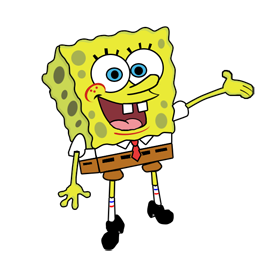 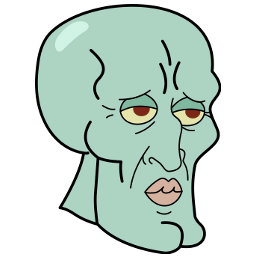 1
3
2
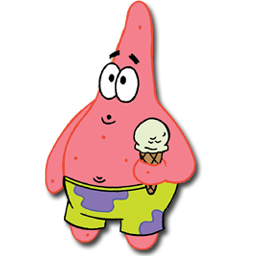 [Speaker Notes: Add example here for dropping traffic]
Active Networks

Separating the Data and Control Planes

OpenFlow/SDN

SDN Today
Abstractions for Network Update
Frenetic
NetKAT
Propane
1995
2010
2015
2000
2005
[Speaker Notes: Frenetic: OpenFlow controller

Abstractions for Network Update:
How to update switch rules consistently

NetKAT:
DSL on top of Frenetic to describe forwarding behavior of network

Propane: DSL for BGP configurations
Complement to SDN; supports inter-domain configuration (while SDN focuses on intra-domain network config)]
Abstractions for Network Update
Frenetic
NetKAT
Propane
1995
2010
2015
2000
2005
NetKAT
Forwarding Policy (F)
if sw==A then
(if pt==1 then pt=2 elif pt==2 then pt=1)
elif sw==B then
(if pt==1 then p=2 elif pt=2 then pt=1)
else drop
Network Behavior
run(F;T)
Topology (T)
if sw==A and pt==2 then (sw=B; pt=1)
elif sw==B and pt==1 then (sw=A; pt=2)
else drop
A
B
1
1
2
2
H2
H1
[Speaker Notes: Programs compile to forwarding rules

Also discuss how NetKAT is its own language for stating assertions re: network properties]
NetKAT
Intuition: These are functions from packets to sets of packets
Forwarding Policy (F)
if sw==A then
(if pt==1 then pt=2 elif pt==2 then pt=1)
elif sw==B then
(if pt==1 then p=2 elif pt=2 then pt=1)
else drop
Network Behavior
run(F;T)
Topology (T)
if sw==A and pt==2 then (sw=B; pt=1)
elif sw==B and pt==1 then (sw=A; pt=2)
else drop
A
B
1
1
2
2
H2
H1
[Speaker Notes: Programs compile to forwarding rules

Also discuss how NetKAT is its own language for stating assertions re: network properties]
Want to show:
SSH packets sent from H1 get to H2
Invariant true when 
P1 is equivalent to P2.
P2
P1
if typ==SSH and @h1
then run(F;T); 
eventually(@h2)
if typ==SSH and @h1
then run(F;T)
let @h1 be sw==A and pt==1
let @h2 be sw==B and pt==2
A
B
1
1
2
2
H2
H1
[Speaker Notes: Programs compile to forwarding rules

Also discuss how NetKAT is its own language for stating assertions re: network properties]
Want to show:
SSH packets sent from H1 get to H2
Invariant true when 
P1 is equivalent to P2.
P2
P1
if typ==SSH and @h1
then run(F;T);
eventually(@h2)
if typ==SSH and @h1
then run(F;T)
SSH packets from H1
A
B
1
1
2
2
H2
H1
[Speaker Notes: Programs compile to forwarding rules

Also discuss how NetKAT is its own language for stating assertions re: network properties]
Want to show:
SSH packets sent from H1 get to H2
Invariant true when 
P1 is equivalent to P2.
P2
P1
if typ==SSH and @h1
then run(F;T);
eventually(@h2)
if typ==SSH and @h1
then run(F;T)
“run” the network
A
B
1
1
2
2
H2
H1
[Speaker Notes: Programs compile to forwarding rules

Also discuss how NetKAT is its own language for stating assertions re: network properties]
Want to show:
SSH packets sent from H1 get to H2
Invariant true when 
P1 is equivalent to P2.
P2
P1
if typ==SSH and @h1
then run(F;T);
eventually(@h2)
if typ==SSH and @h1
then run(F;T)
packets received by H2
A
B
1
1
2
2
H2
H1
[Speaker Notes: Programs compile to forwarding rules

Also discuss how NetKAT is its own language for stating assertions re: network properties]
NetKAT
A
if sw == A then:	if port == 1 then port := 2	elif port == 2 then port := 3	else drop
elif sw == B then:	if port==1 drop	else port := 1
elif sw == C	if   port == 1 then port :=3	elif port == 3 then port :=2	elif port == 2 drop;
1
2
C
3
1
3
2
3
2
1
B
[Speaker Notes: Programs compile to forwarding rules

Also discuss how NetKAT is its own language for stating assertions re: network properties]
NetKAT
A
if sw == A then:	if port == 2 then alert_ctrl	else port := 3 
if sw == B then:	if port == 1 then drop	elif port == 2 then port := 3	elif port == 3 then port := 2
if sw == C 	if port == 1 then alert_ctrl      elif port == 2 then port := 1	elif port == 3 then port := 2
1
2
C
3
1
3
2
3
2
1
B
whither SDN?
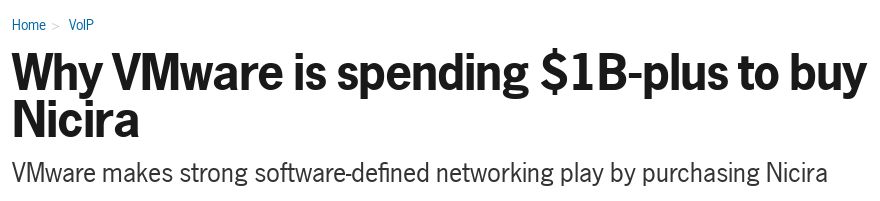 [Speaker Notes: Nicira Networks founded by Scott Shenker, Nick McKeown and Martin Casado
SDN startup
Sold to VMWare for $1 billion]
whither SDN?
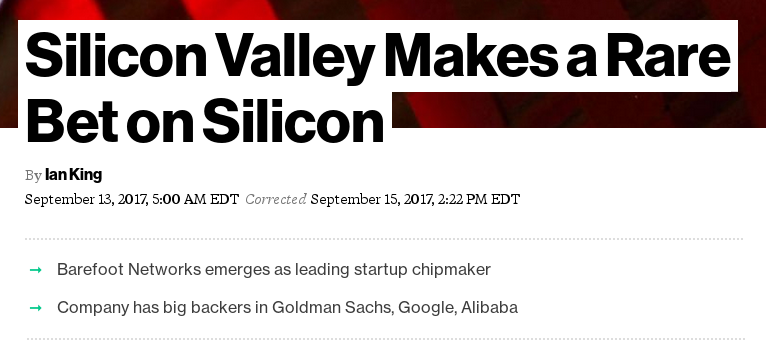 [Speaker Notes: Barefoot Networks - co-founded by Nick McKeown (OpenFlow!)
$155 million in VC funding
Developing P4-programmable chip]
questions?
thanks!